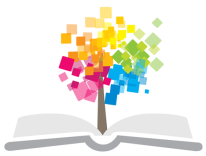 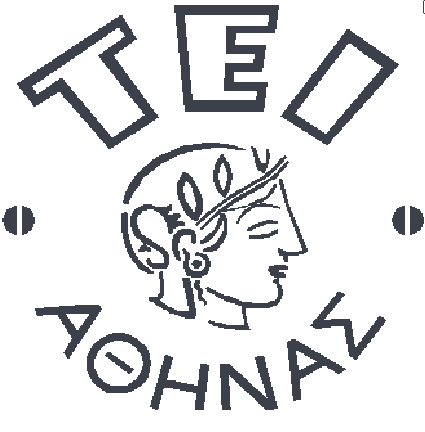 Ανοικτά Ακαδημαϊκά Μαθήματα στο ΤΕΙ Αθήνας
Τεχνολογία και ποιότητα Λιπών-Ελαιών (Θ)
Ενότητα 9: Βιολογική αξία ελαιολάδου
Ιωάννης Τσάκνης, Καθηγητής
Τμήμα Τεχνολογίας Τροφίμων
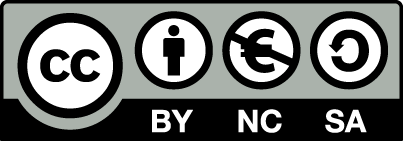 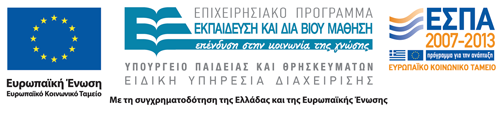 Ιστορικά…
Η Ελιά υποστηρίζεται ότι πρωτοεμφανίστηκε την 3η χιλιετία π.Χ. στην περιοχή της Μέσης Ανατολής από όπου  διαδίδεται στα νησιά του Αιγαίου, την υπόλοιπη Ελλάδα και τις άλλες χώρες της Μεσογείου.
Το ελαιόλαδο, χρησιμοποιήθηκε αρωματισμένο ή όχι για καλλωπισμό, για επαλείψεις του σώματος, στις θρησκευτικές τελετές, ως μέσο θεραπείας, ως λιπαντικό και ως φωτιστική ύλη.
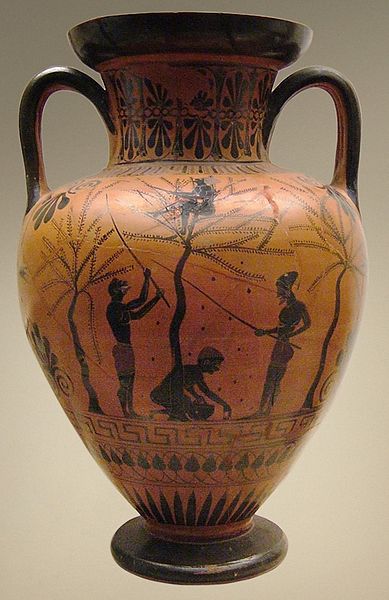 “Amphora olive-gathering BM B226”, από Bibi Saint-Pol διαθέσιμο ως κοινό κτήμα
1
Χημική σύσταση ελαιόλαδου 1/4
Το ελαιόλαδο είναι κυρίως μείγμα τριγλυκεριδίων, δηλαδή τριεστέρων της γλυκερόλης με ανώτερα λιπαρά οξέα. Η σύσταση σε λιπαρά οξέα είναι η εξής:
2
Χημική σύσταση ελαιόλαδου 2/4
Εκτός από τα τριγλυκερίδια, το ελαιόλαδο περιέχει μικρές ποσότητες και από άλλα συστατικά, όπως:
Ελεύθερα λιπαρά οξέα (προϊόντα υδρόλυσης των τριγλυκεριδίων).
Φωσφατίδια (ή φωσφολιπίδια).
Στερόλες.
Αλειφατικές αλκοόλες.
Φαινόλες .
Τοκοφερόλες.
Χρωστικές.
Πτητικές οργανικές ενώσεις.
Διάφορες ρητινοειδής και ζελατινοειδείς ουσίες, κ.τ.λ.
3
Χημική σύσταση ελαιόλαδου 3/4
Αυτά τα μικρής ποσότητας συστατικά ονομάζονται ασαπωνοποίητα συστατικά του ελαιολάδου και περιλαμβάνουν:
Υδρογονάνθρακες: Σκουαλένιο, παραφίνες, ναφθαλίνιο και παράγωγά του.
Καροτενοειδή: Λουτεΐνη, καροτένια (α-,β-,γ-), βιολαξανθίνη και νεοξανθίνη.
Χλωροφύλλες: Χλωροφύλλη a και χλωροφύλλη b.
Βιταμίνες: Βιταμίνη Ε και προβιταμίνη Α (β-καροτένιο).
4
Χημική σύσταση ελαιόλαδου 4/4
Τοκοφερόλες: α-τοκοφερόλη, β-τοκοφερόλη, γ-τοκοφερόλη και δ-τοκοφερόλη.
Στερόλες: β-σιτοστερόλη, καμπεστερόλη, στιγμαστερόλη.
Τριτερπενικά οξέα: ελεανολικό οξύ, μασλινικό οξύ και ουρσολικό οξύ.
Φαινόλες: τυροσόλη, υδροξυτυροσόλη, καφεϊκό οξύ, πρωτοκατεχικό οξύ, βαννιλικό, κουμαρικό και γαλλικό οξύ.
5
Αντιοξειδωτικά
Ουσίες που βρίσκονται σε πολλές τροφές και έχει αποδειχθεί ότι ασκούν προληπτική προστασία για διάφορες ασθένειες ή λειτουργίες του οργανισμού.
Διακρίνονται σε φυσικά και συνθετικά:
Συνθετικά: βουτυλιωμένη υδροξυανισόλη (ΒΗΑ), βουτυλιωμένη υδροξυτολουόλη (ΒΗΤ), βουτυλιωμένη υδροξυκινίνη (ΤΒΗQ), προπυλεστέρας του γαλλικού οξέος (PG).
Φυσικά: τοκοφερόλες, φαινόλες, φλαβονοειδή, φαινολικά διτερπένια, καροτενοειδή.
6
Δευτεροταγή αντιοξειδωτικά
Ουσίες που από μόνες τους παρουσιάζουν μικρή αντιοξειδωτική δράση.
Σε συνδυασμό με τα κύρια αντιοξειδωτικά αυξάνουν την αποτελεσματικότητα των τελευταίων.
Παρόλα αυτά, έχει αποδειχθεί ότι η υπερβολική λήψη αντιοξειδωτικών βιταμινούχων συμπληρωμάτων, μπορεί να μειώσει το προσδόκιμο ζωής.
7
Επιδράσεις των ασαπωνοποίητων συστατικών του ελαιόλαδου στην υγεία 1/6
Υδρογονάνθρακες: Σκουαλένιο
Μειώνει τη συγκέντρωση της λιποπρωτεΐνης χαμηλής πυκνότητας στο αίμα. 
Μειώνει τον κίνδυνο ασθένειας  από καρκίνο του μαστού, του παγκρέατος, του δέρματος, του εντέρου και του πνεύμονα.
Παίζει σημαντικό ρόλο στην υγεία του ματιού.
Βοηθά στην ικανότητα αποβολής τοξινών.
8
Επιδράσεις των ασαπωνοποίητων συστατικών του ελαιόλαδου στην υγεία 2/6
Στερόλες:
Μειώνουν την απορρόφηση χοληστερίνης στο έντερο.
Η καθημερινή λήψη μειώνει την ολική, αλλά και την LDL χοληστερίνη.
Η κατανάλωση τους σε συνδυασμό με υπολιπιδαιμικά φάρμακα, ενισχύει τη δράση των δεύτερων.
Μειώνει τον κίνδυνο για νόσο από καρκίνο του μαστού, του προστάτη, του εντέρου και του στομάχου.
9
Επιδράσεις των ασαπωνοποίητων συστατικών του ελαιόλαδου στην υγεία 3/6
Τοκοφερόλες: Βιταμίνη Ε
Πιστεύεται ότι μειώνει τον κίνδυνο για στεφανιαία καρδιοπάθεια.
Προστατεύει έναντι της οξειδωτικής βλάβης και της LDL.
Μειώνει τον κίνδυνο για καρκίνο της ουροδόχου κύστεως και του προστάτη.
Προστατεύει τα περιφερειακά νεύρα από την τοξική δράση της χημειοθεραπείας με Paclitaxel και Cisplatin.
10
Επιδράσεις των ασαπωνοποίητων συστατικών του ελαιόλαδου στην υγεία 4/6
Φαινόλες:
Βελτιώνουν την κατάσταση και λειτουργικότητα του καρδειαγγειακού συστήματος.
Αναστέλλουν τη συσσώρευση αιμοπεταλίων και τον in vitro σχηματισμό εικοσανοειδούς των αιμοπεταλίων.
Η ελευρωπαΐνη, η υδροξυτυροσόλη, τα παράγωγα του βενζοϊκού και κινναμικού οξέων έχουν αντιμικροβιακή δράση.
Γευστικά συστατικά:
Έχουν αντιμικροβιακή δράση
11
Επιδράσεις των ασαπωνοποίητων συστατικών του ελαιόλαδου στην υγεία 5/6
Καροτενοειδή:
Έχουν προστατευτική δράση έναντι του καρκίνου, των καρδιακών παθήσεων και της εκφυλιστικής ασθένειας των ματιών.
Προστατεύει από τον κίνδυνο νόσου από HPV τις γυναίκες.
Φλαβονοειδή: 
Αναστέλλουν την οξείδωση της LDL από κυτταρικούς και μη κυτταρικούς παράγοντες.
Συνδέονται αντιστρόφως ανάλογα με την θνησιμότητα από καρδιαγγειακά νοσήματα.
12
Επιδράσεις των ασαπωνοποίητων συστατικών του ελαιόλαδου στην υγεία 6/6
Ολεοκανθάλη: 
Έχει αντιφλεγμονώδη δράση και προστατεύει από:
Καρδιαγγειακά νοσήματα.
Καρκίνο.
Νόσο Αλτσχάιμερ.
13
Ελαιόλαδο και υγεία 1/7
Πέψη και απορρόφηση ελαιολάδου:
Προκαλεί την έκκριση του παγκρεατικού υγρού.
Μειώνει την έκκριση υδροχλωρικού οξέος.
Διευκολύνει την παγκρεατική λιπάση στη λιπολυτική της δράση.
Αφομοίωση του ελαιολάδου από τον οργανισμό:
Διευκολύνει την απορρόφηση των λιποδιαλυτών βιταμινών.
Ευνοεί το μεταβολισμό της ενδογενούς χοληστερόλης.
Διευκολύνει την πέψη άλλων τροφών.
14
Ελαιόλαδο και υγεία 2/7
Ελαιόλαδο και πεπτικό σύστημα
Στομάχι:
Μειώνει πολύ λιγότερο τον μυϊκό τόνο του Κ.Ο.Σ από τα άλλα λίπη.
Ευεργετική επίδραση στην υπερχλωριδική γαστρίτιδα και στα γαστροδώδεκαδακτυλιακά έλκη.
Έντερο:
Ικανοποιητική επίδραση στην απλή χρόνια δυσκοιλιότητα.
15
Ελαιόλαδο και υγεία 3/7
Ελαιόλαδο και χοληδόχοι πόροι:
Έχει χολαγωγό δράση.
Ενεργοποιεί τη ροή της χολής και αυξάνει τις HDL.
Μειώνει την εμφάνιση χολολίθων.
Ελαιόλαδο και παιδική ηλικία:
Λινελαϊκό οξύ : α-λινελαϊκό οξύ, η δράση του συγκρίνεται με το μητρικό γάλα.
Καροτενοειδή που προστατεύουν από λοιμώξεις το βρέφος.
16
Ελαιόλαδο και υγεία 4/7
Ελαιόλαδο και γήρανση:
Βελτιώνει την λειτουργία των νευρικών κυττάρων.
Αυξάνει το μέσο όριο ζωής.
Μειώνει την διανοητική έκπτωση (γεροντική άνοια).
Βελτιώνει την εναπόθεση των αλάτων στα οστά.
Ελαιόλαδο και αθηροματοσκλήρωση:
Καθιστά τα λιποπρωτεϊνικά σωματίδια λιγότερο οξειδώσιμα.
Ελαττώνει την βιολογική δραστηριότητα που σχετίζεται με τη διαδικασία της αθηροματοσκλήρωσης.
17
Ελαιόλαδο και υγεία 5/7
Ελαιόλαδο και διαβήτης:
Μειώνει τα επίπεδα ινσουλίνης.
Μειώνει τα επίπεδα γλυκόζης στο αίμα.
Μειώνει τα επίπεδα της LDL και κυρίως των μεταγευματικών λιποπρωτεϊνών.
Ελαιόλαδο και ρευματοειδής αρθρίτιδα:
Μειώνει τα συμπτώματα της ασθένειας.
Βελτιώνει τη λειτουργικότητα και τη ζωτικότητα των ασθενών.
18
Ελαιόλαδο και υγεία 6/7
Ελαιόλαδο και αρτηριακή πίεση:
Μειώνει την αρτηριακή πίεση.
Μειώνει την ανάγκη λήψης αντιυπερτασικών φαρμάκων σε ασθενείς με ήπια ή μέτρια υπέρταση.
Ελαιόλαδο και καρκίνος:
Μειώνει τα επίπεδα του γονιδίου που προάγει τον καρκίνο του μαστού.
Μειώνει τον κίνδυνο εμφάνισης καρκίνου του εντέρου.
Σχετίζεται αντιστρόφως ανάλογα με την εμφάνιση καρκίνου του προστάτη.
Μειώνει τον κίνδυνο νόσου από καρκίνο του οισοφάγου.
19
Ελαιόλαδο και υγεία 7/7
Ελαιόλαδο και λειτουργία του ενδοθηλίου:
Βελτιώνει την ενδοθηλιακή λειτουργία σε ασθενείς με υπερλιπιδαιμία.
Ελαιόλαδο και καρδιά:
Μειώνει τους βασικούς παράγοντες επικινδυνότητας για στεφανιαία νόσο (παράγοντες που προαναφέρθηκαν)
Μειώνει την πιθανότητα εμφάνισης Αλτσχάιμερ.
20
Το ελαιόλαδο ως μέρος της μεσογειακής διατροφής
Είναι το κύριο λίπος που χρησιμοποιείται στην λεκάνη της Μεσογείου και βασικό κομμάτι της Μεσογειακής διατροφής.
Βοηθά στην κατανάλωση άλλων τροφών δίνοντας τους γεύση και ενέργεια.
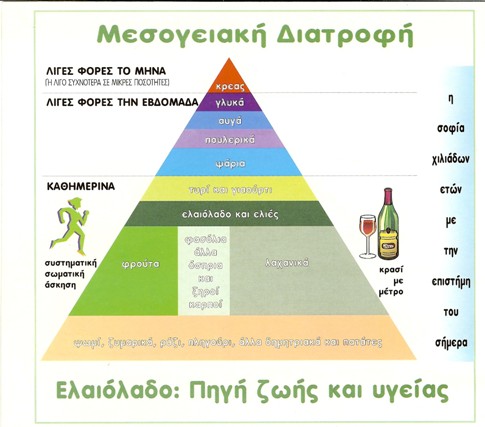 tzavarasoil.gr
21
Ελαιόλαδο και τηγάνισμα
Οξειδώνεται πολύ λιγότερο από όλα τα άλλα λίπη όταν τηγανίζεται.
Κατά το τηγάνισμα λαχανικών ή ψαριών μεταφέρονται ευεργετικά συστατικά του ελαιολάδου από το λάδι στο τρόφιμο με αποτέλεσμα την συνεισφορά θρεπτικών συστατικών.
22
Τέλος Ενότητας
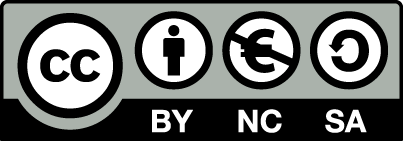 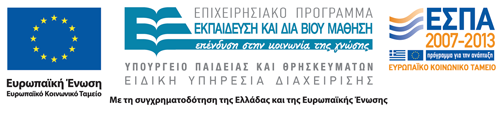 Σημειώματα
Σημείωμα Αναφοράς
Copyright Τεχνολογικό Εκπαιδευτικό Ίδρυμα Αθήνας, Ιωάννης Τσάκνης 2014. Ιωάννης Τσάκνης. «Τεχνολογία και ποιότητα Λιπών-Ελαιών (Θ). Ενότητα 9: Βιολογική αξία ελαιολάδου». Έκδοση: 1.0. Αθήνα 2014. Διαθέσιμο από τη δικτυακή διεύθυνση: ocp.teiath.gr.
25
Σημείωμα Αδειοδότησης
Το παρόν υλικό διατίθεται με τους όρους της άδειας χρήσης Creative Commons Αναφορά, Μη Εμπορική Χρήση Παρόμοια Διανομή 4.0 [1] ή μεταγενέστερη, Διεθνής Έκδοση.   Εξαιρούνται τα αυτοτελή έργα τρίτων π.χ. φωτογραφίες, διαγράμματα κ.λ.π., τα οποία εμπεριέχονται σε αυτό. Οι όροι χρήσης των έργων τρίτων επεξηγούνται στη διαφάνεια  «Επεξήγηση όρων χρήσης έργων τρίτων». 
Τα έργα για τα οποία έχει ζητηθεί και δοθεί άδεια  αναφέρονται στο «Σημείωμα  Χρήσης Έργων Τρίτων».
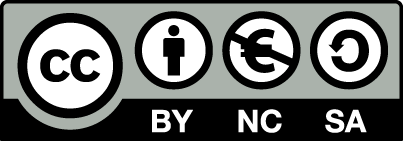 [1] http://creativecommons.org/licenses/by-nc-sa/4.0/ 
Ως Μη Εμπορική ορίζεται η χρήση:
που δεν περιλαμβάνει άμεσο ή έμμεσο οικονομικό όφελος από την χρήση του έργου, για το διανομέα του έργου και αδειοδόχο
που δεν περιλαμβάνει οικονομική συναλλαγή ως προϋπόθεση για τη χρήση ή πρόσβαση στο έργο
που δεν προσπορίζει στο διανομέα του έργου και αδειοδόχο έμμεσο οικονομικό όφελος (π.χ. διαφημίσεις) από την προβολή του έργου σε διαδικτυακό τόπο
Ο δικαιούχος μπορεί να παρέχει στον αδειοδόχο ξεχωριστή άδεια να χρησιμοποιεί το έργο για εμπορική χρήση, εφόσον αυτό του ζητηθεί.
26
Επεξήγηση όρων χρήσης έργων τρίτων
Δεν επιτρέπεται η επαναχρησιμοποίηση του έργου, παρά μόνο εάν ζητηθεί εκ νέου άδεια από το δημιουργό.
©
διαθέσιμο με άδεια CC-BY
Επιτρέπεται η επαναχρησιμοποίηση του έργου και η δημιουργία παραγώγων αυτού με απλή αναφορά του δημιουργού.
διαθέσιμο με άδεια CC-BY-SA
Επιτρέπεται η επαναχρησιμοποίηση του έργου με αναφορά του δημιουργού, και διάθεση του έργου ή του παράγωγου αυτού με την ίδια άδεια.
διαθέσιμο με άδεια CC-BY-ND
Επιτρέπεται η επαναχρησιμοποίηση του έργου με αναφορά του δημιουργού. 
Δεν επιτρέπεται η δημιουργία παραγώγων του έργου.
διαθέσιμο με άδεια CC-BY-NC
Επιτρέπεται η επαναχρησιμοποίηση του έργου με αναφορά του δημιουργού. 
Δεν επιτρέπεται η εμπορική χρήση του έργου.
Επιτρέπεται η επαναχρησιμοποίηση του έργου με αναφορά του δημιουργού.
και διάθεση του έργου ή του παράγωγου αυτού με την ίδια άδεια
Δεν επιτρέπεται η εμπορική χρήση του έργου.
διαθέσιμο με άδεια CC-BY-NC-SA
διαθέσιμο με άδεια CC-BY-NC-ND
Επιτρέπεται η επαναχρησιμοποίηση του έργου με αναφορά του δημιουργού.
Δεν επιτρέπεται η εμπορική χρήση του έργου και η δημιουργία παραγώγων του.
διαθέσιμο με άδεια 
CC0 Public Domain
Επιτρέπεται η επαναχρησιμοποίηση του έργου, η δημιουργία παραγώγων αυτού και η εμπορική του χρήση, χωρίς αναφορά του δημιουργού.
Επιτρέπεται η επαναχρησιμοποίηση του έργου, η δημιουργία παραγώγων αυτού και η εμπορική του χρήση, χωρίς αναφορά του δημιουργού.
διαθέσιμο ως κοινό κτήμα
χωρίς σήμανση
Συνήθως δεν επιτρέπεται η επαναχρησιμοποίηση του έργου.
27
Διατήρηση Σημειωμάτων
Οποιαδήποτε αναπαραγωγή ή διασκευή του υλικού θα πρέπει να συμπεριλαμβάνει:
το Σημείωμα Αναφοράς
το Σημείωμα Αδειοδότησης
τη δήλωση Διατήρησης Σημειωμάτων
το Σημείωμα Χρήσης Έργων Τρίτων (εφόσον υπάρχει)
μαζί με τους συνοδευόμενους υπερσυνδέσμους.
28
Χρηματοδότηση
Το παρόν εκπαιδευτικό υλικό έχει αναπτυχθεί στo πλαίσιo του εκπαιδευτικού έργου του διδάσκοντα.
Το έργο «Ανοικτά Ακαδημαϊκά Μαθήματα στο ΤΕΙ Αθηνών» έχει χρηματοδοτήσει μόνο την αναδιαμόρφωση του εκπαιδευτικού υλικού. 
Το έργο υλοποιείται στο πλαίσιο του Επιχειρησιακού Προγράμματος «Εκπαίδευση και Δια Βίου Μάθηση» και συγχρηματοδοτείται από την Ευρωπαϊκή Ένωση (Ευρωπαϊκό Κοινωνικό Ταμείο) και από εθνικούς πόρους.
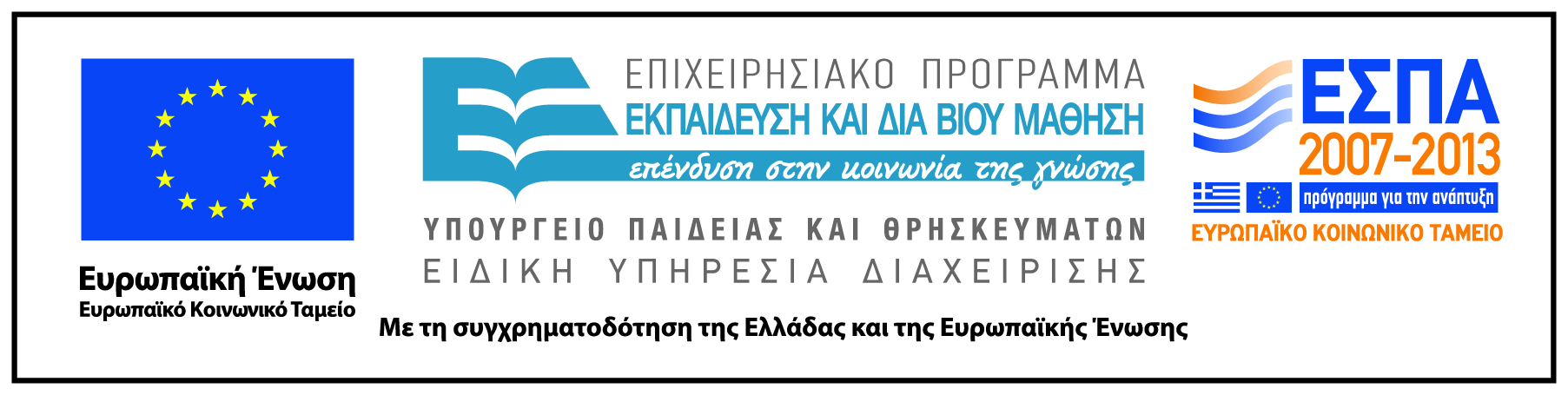 29